Возможные пути формирования  у обучающихся мер профилактики заражения  паразитическими червями (Отработка заданий ОГЭ , ЕГЭ)
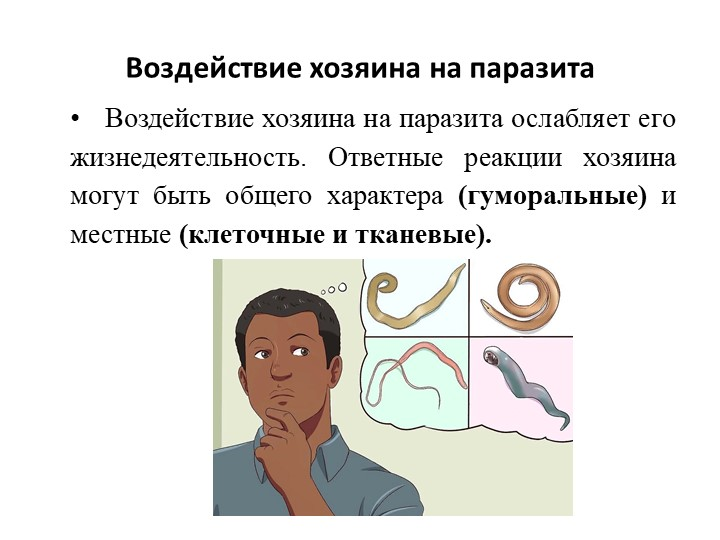 Яровая С.И. тьютор ОГЭ,
Апшеронский район
ВПР 7 – 8 класс
ОГЭ Линия 11
ОГЭ Линия 22
ОГЭ Линия 22
ОГЭ Линия 22
ЕГЭ Линия 9
ЕГЭ Линия 10
ЕГЭ Линия 9
ЕГЭ Линия 9
ЕГЭ Линия 9
ЕГЭ Линия 10